WEIHNACHTSMARKT( 16-17-18 diciembre 2019)
CEIP SAN CLAUDIO
6º A, B y C
Clases de Plástica / Kunstunterrichten
Colaboramos    con:
NUESTROS MATERIALES
Los alumnos aportan 3€ con los que se va comprando el material.
Ese material es para todas las clases.
Cuatro alumnos, cada día de clase, por orden de lista, colaboran buscándolo y llevándolo de nuevo al lugar donde se almacena (Diogenes Ecke)
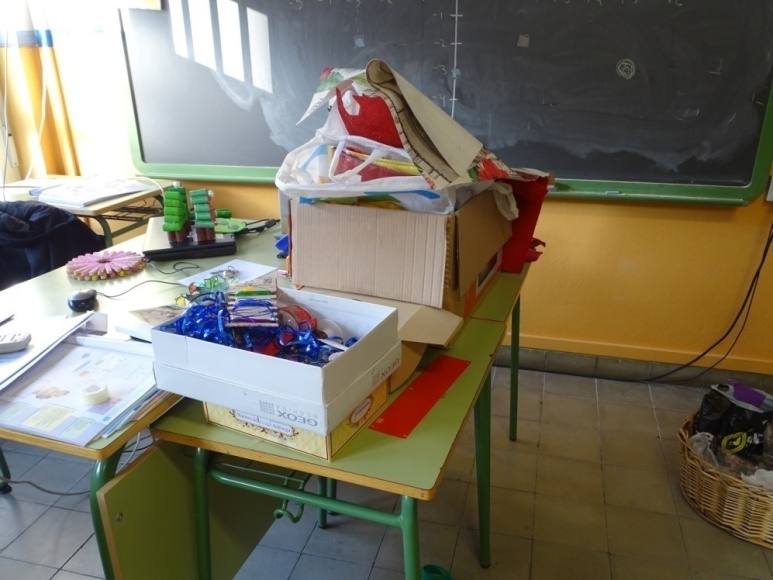 En relación al material:
Aprenden los nombres en alemán.
Aprenden a compartirlo.
Aprenden a no malgastarlo, porque es de todos.
Aprenden a recogerlo y dejarlo donde lo han encontrado (cajas, bolsas, cestón…)
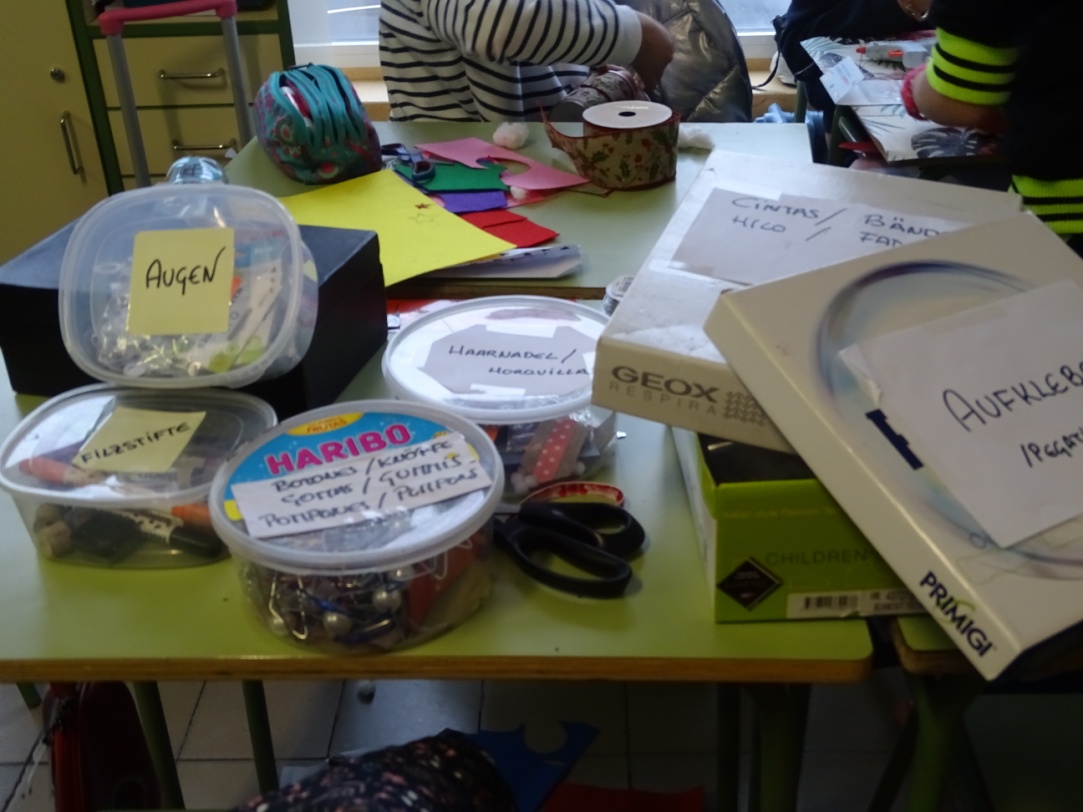 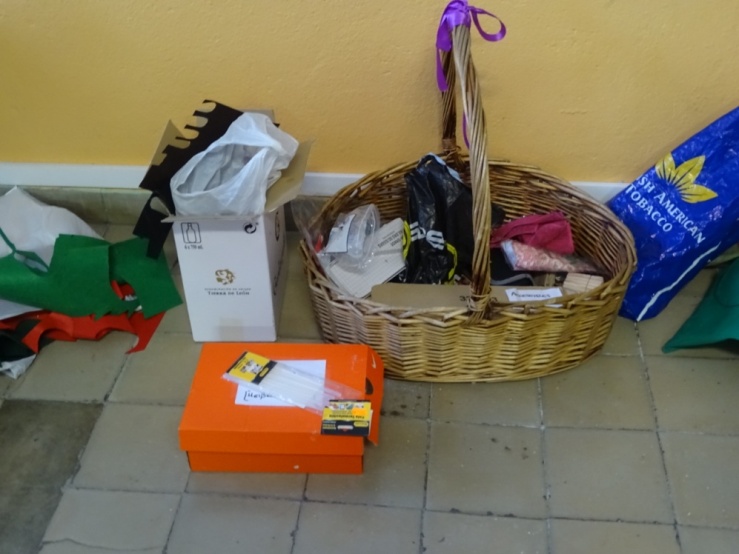 ¿Cómo trabajamos?
En parejas…
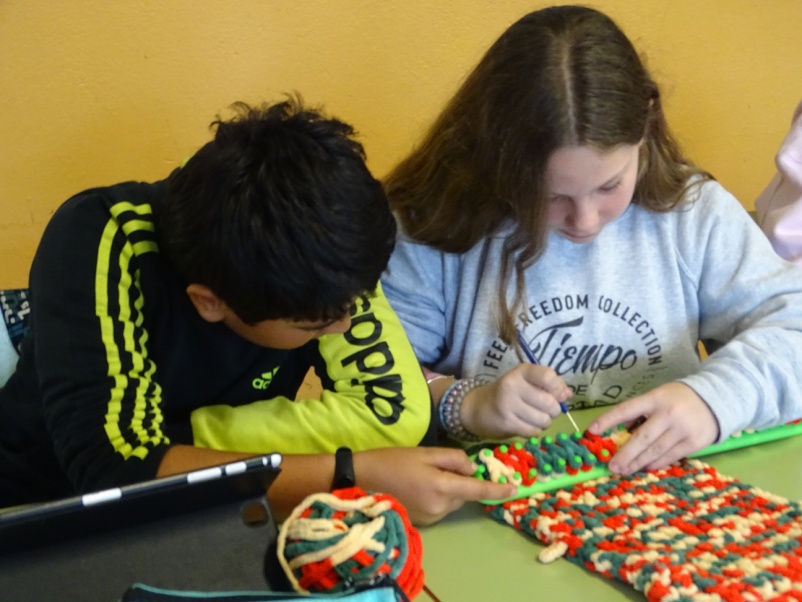 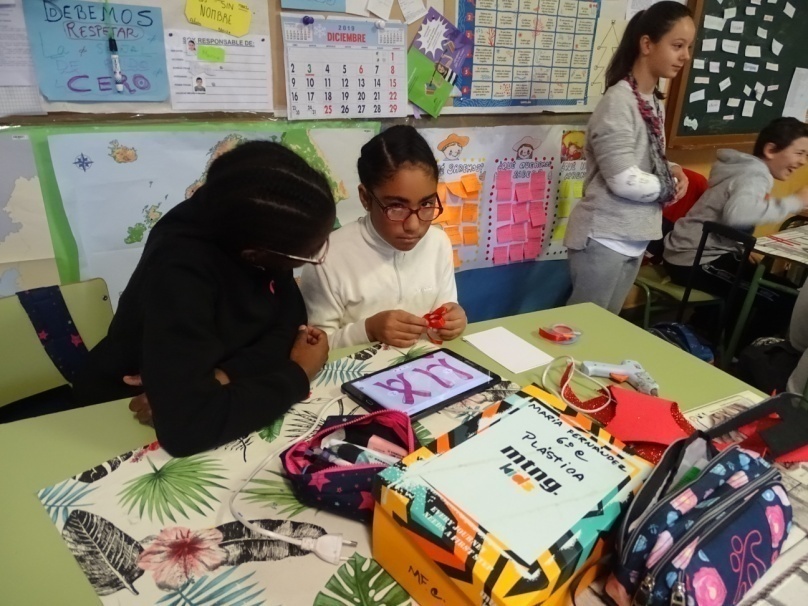 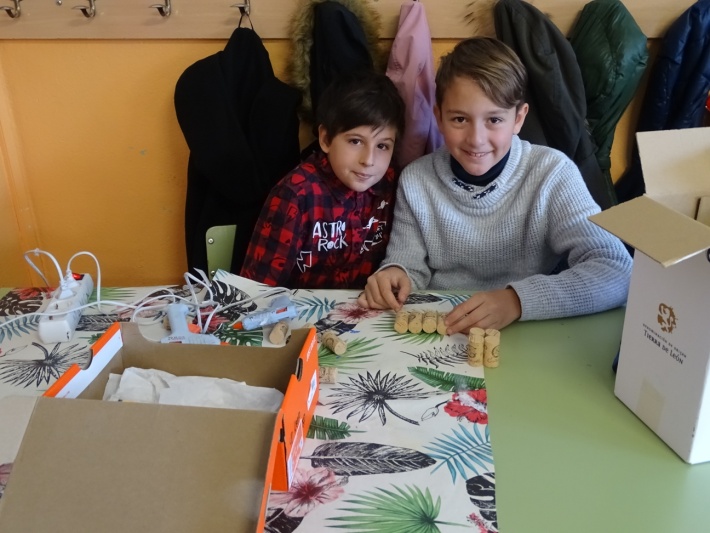 Solos…
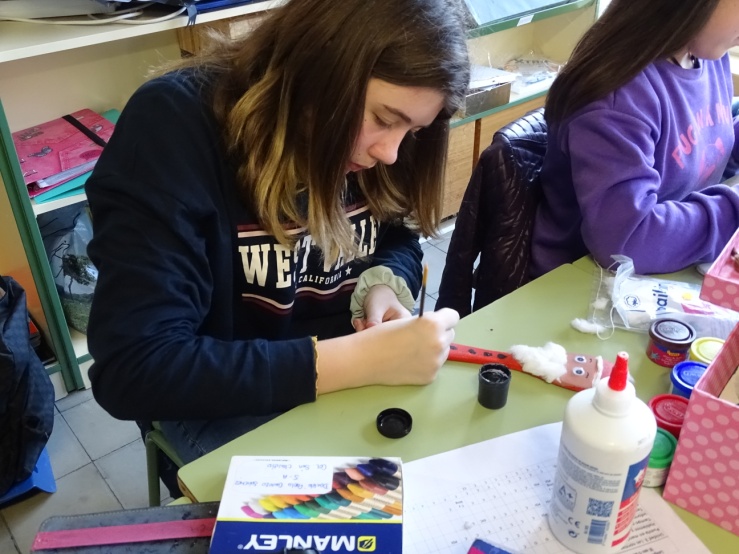 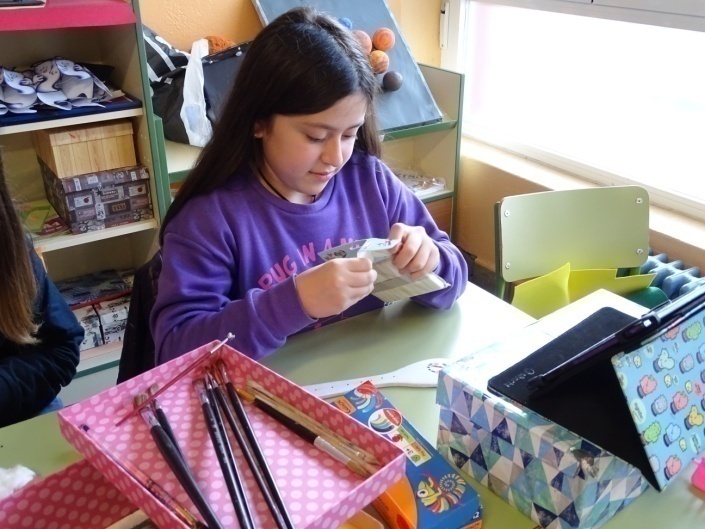 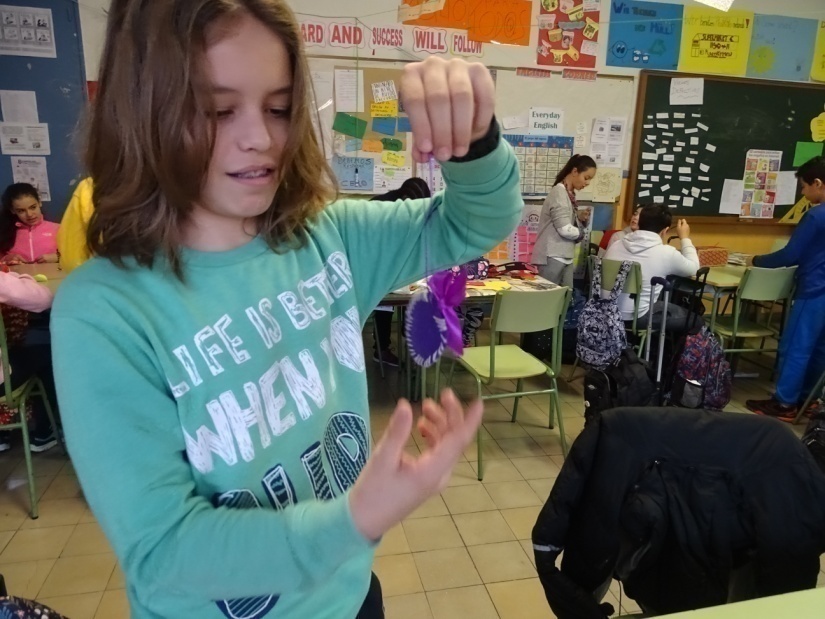 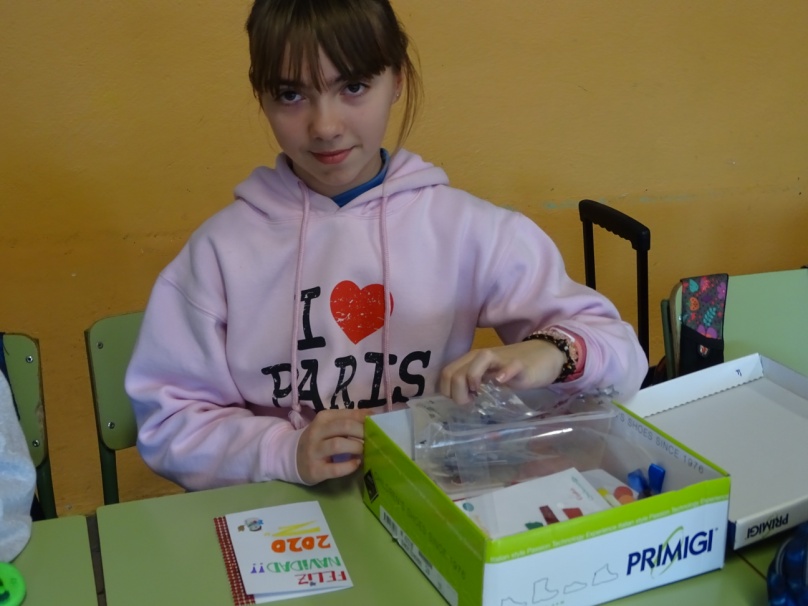 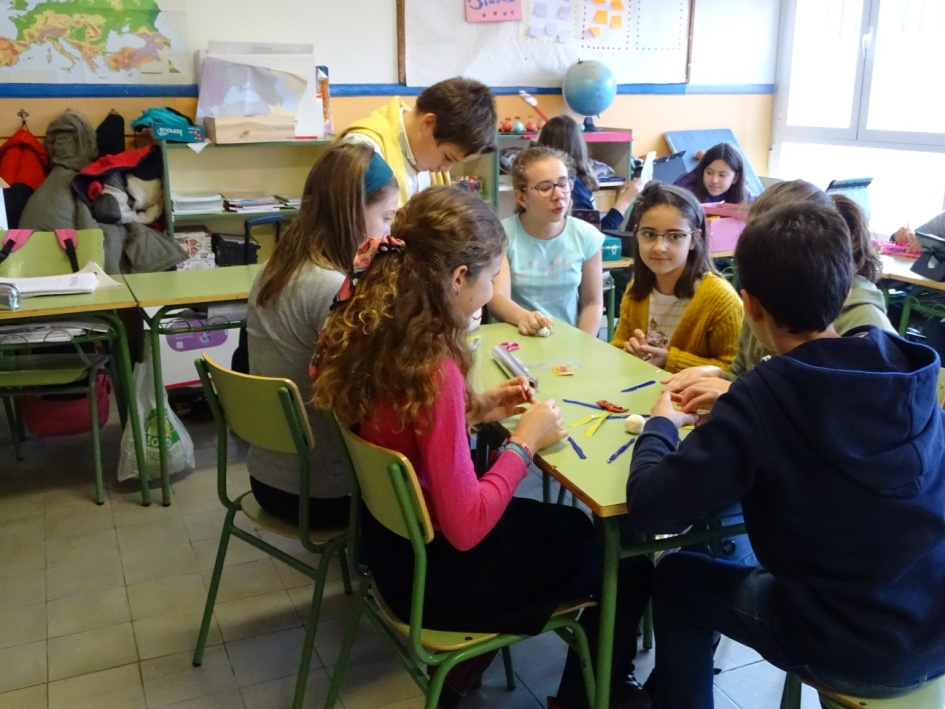 O en grupo…
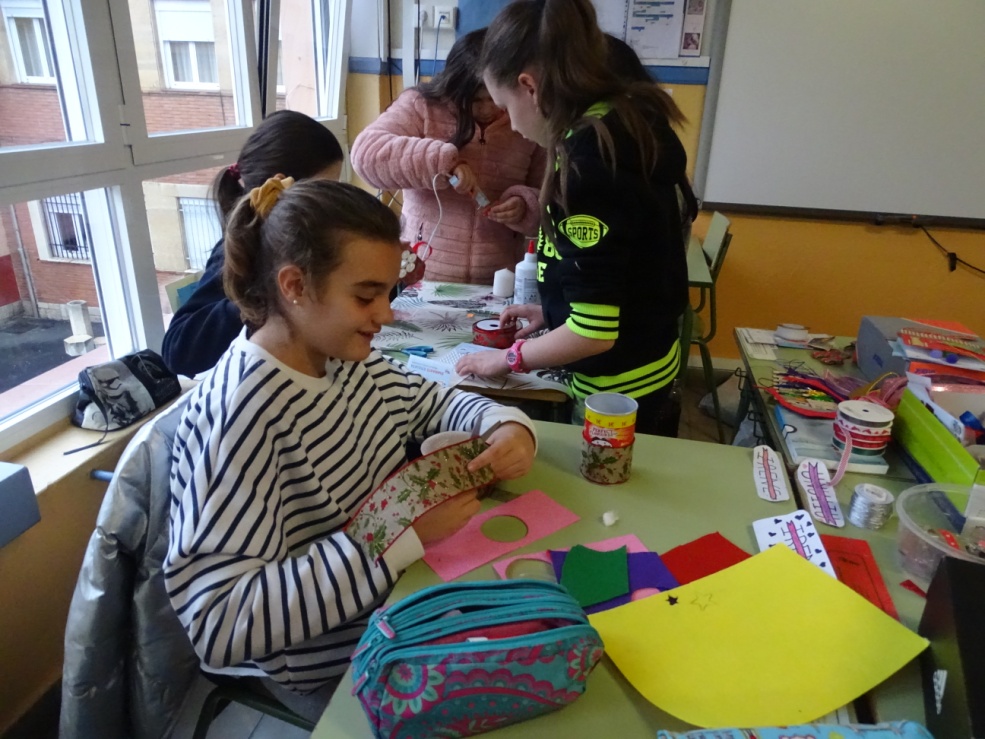 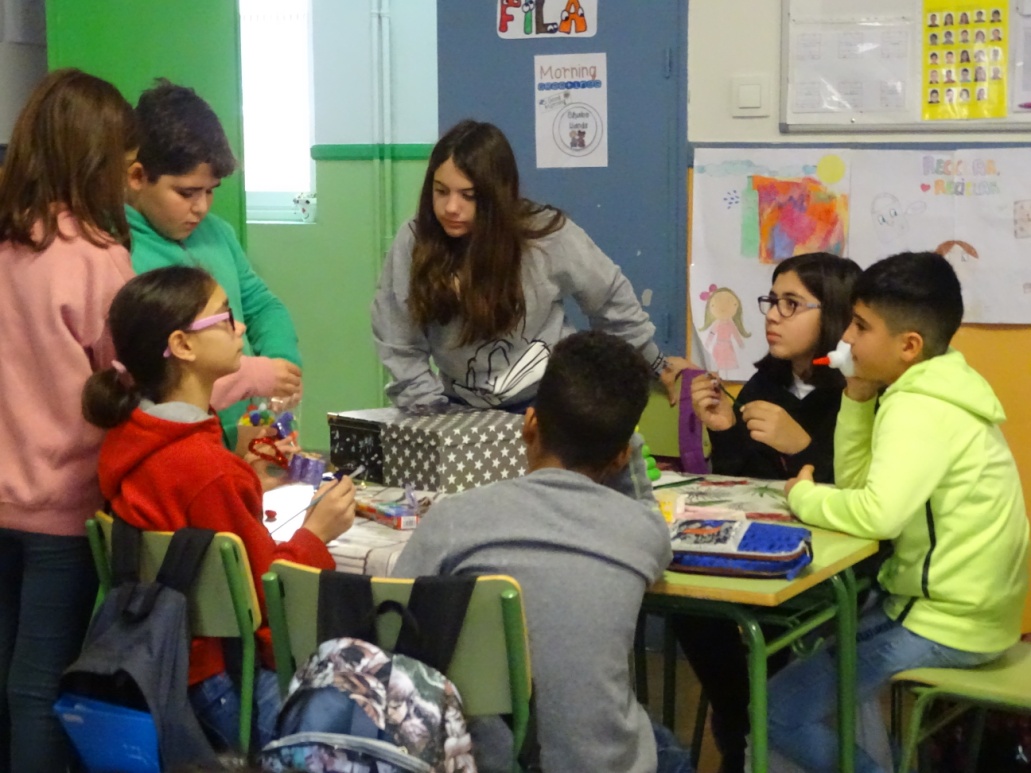 Y así trabajamos:
6º A
6º B
UTILIZAMOS :
Papel
Goma EVA
Corchos
Fieltro
Lana
Lazos y cintas
Palitos de helado
Cucharas de madera
Viejos CDs
Calcetines viejos
Lentejas
Pasta de modelar
Complementos como purpurina, ojos, pegatinas, algodón…
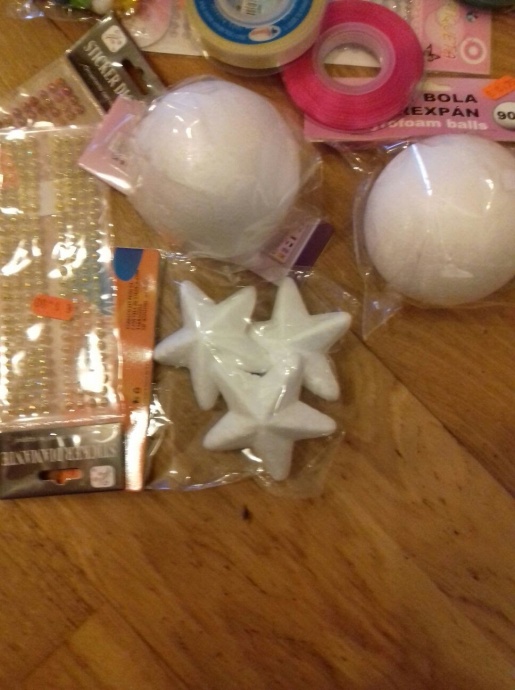 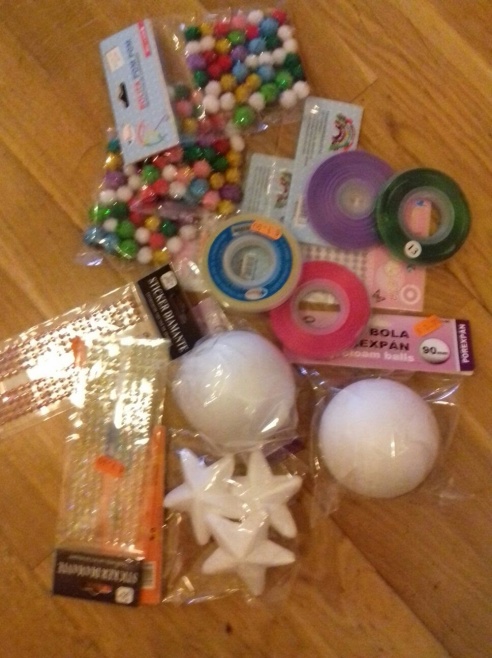 Nos han salido cosas tan chulas como:
Múltiples adornos navideños
Broches
Bufandas
Llaveros
Un belén…
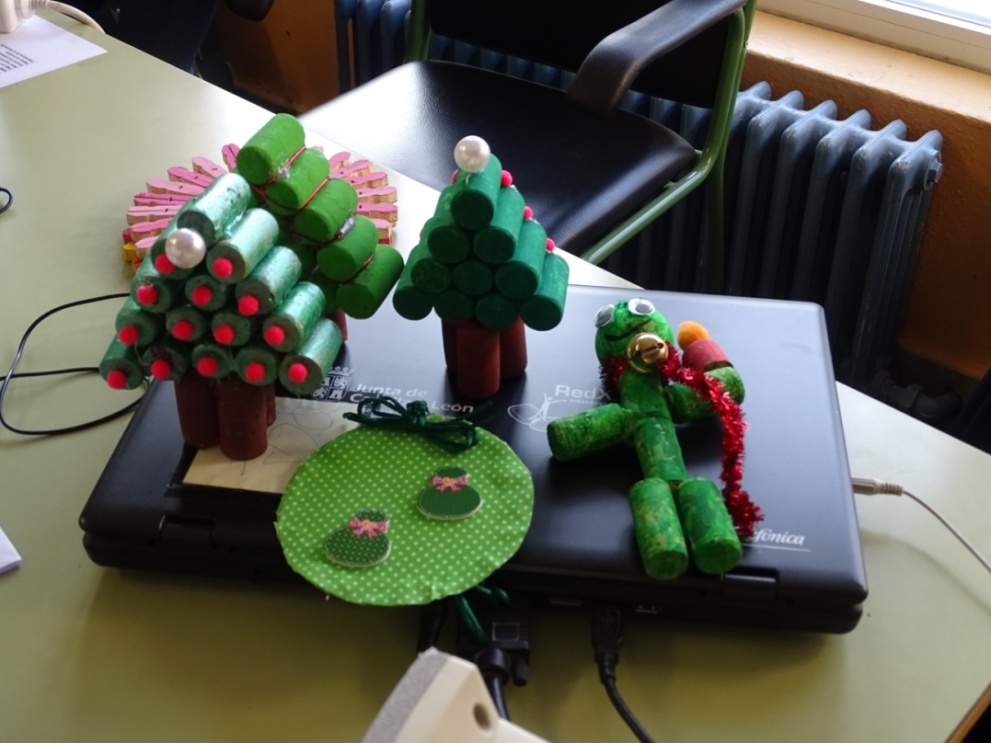 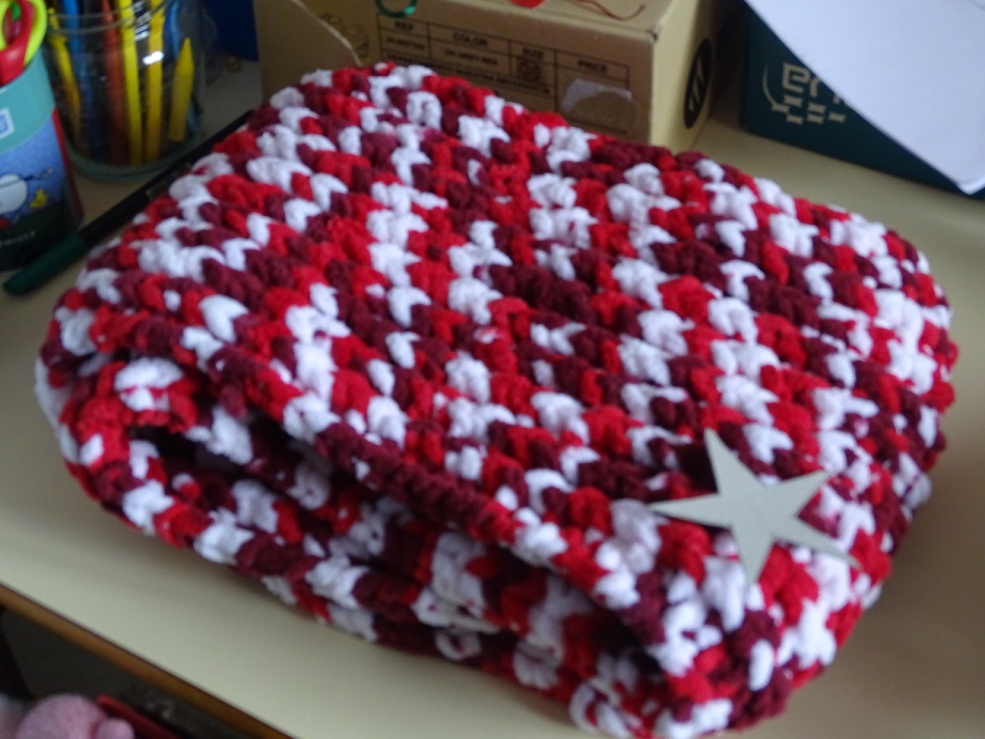 ¡¡¡Y mucha ilusión!!!
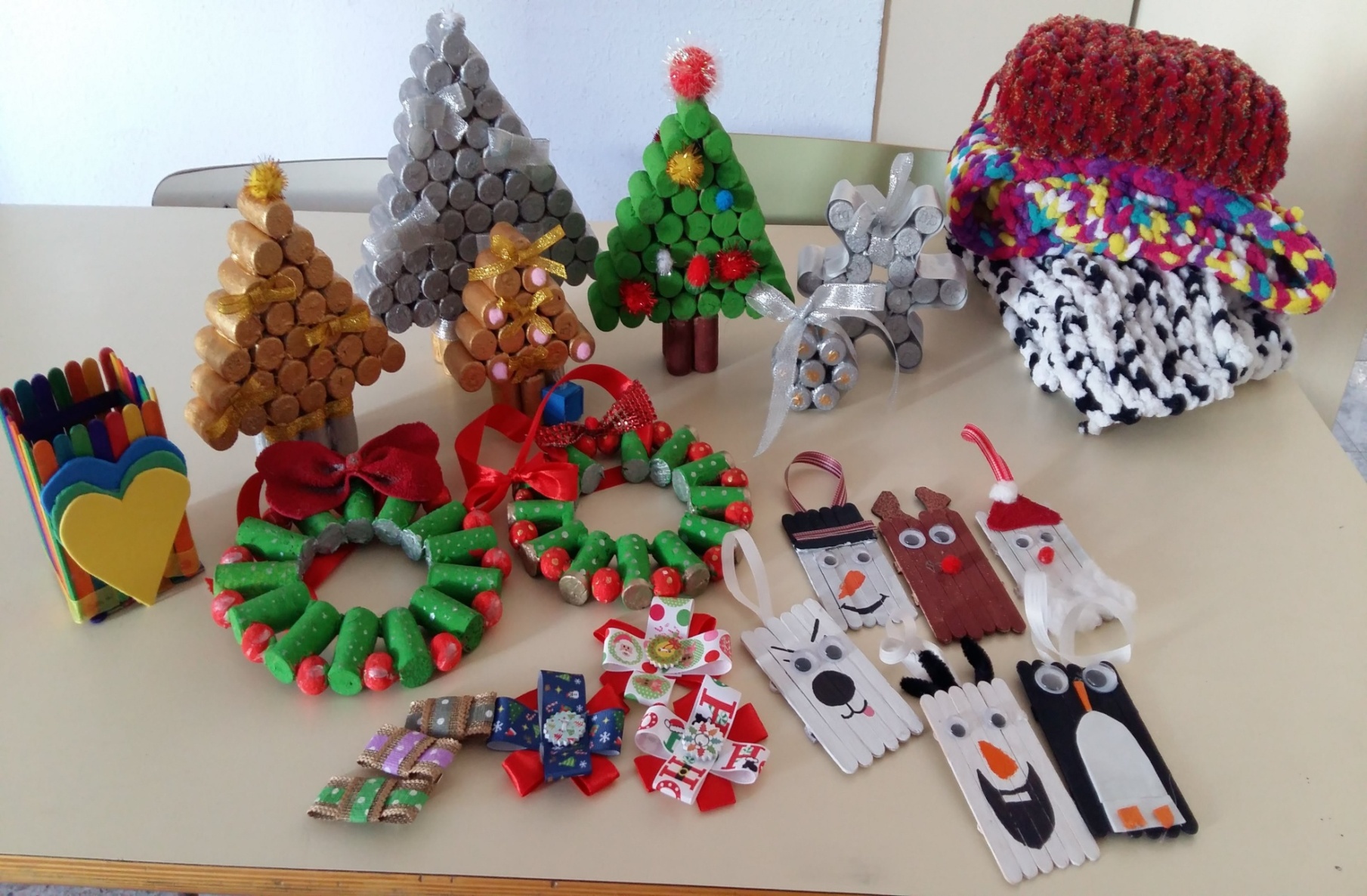 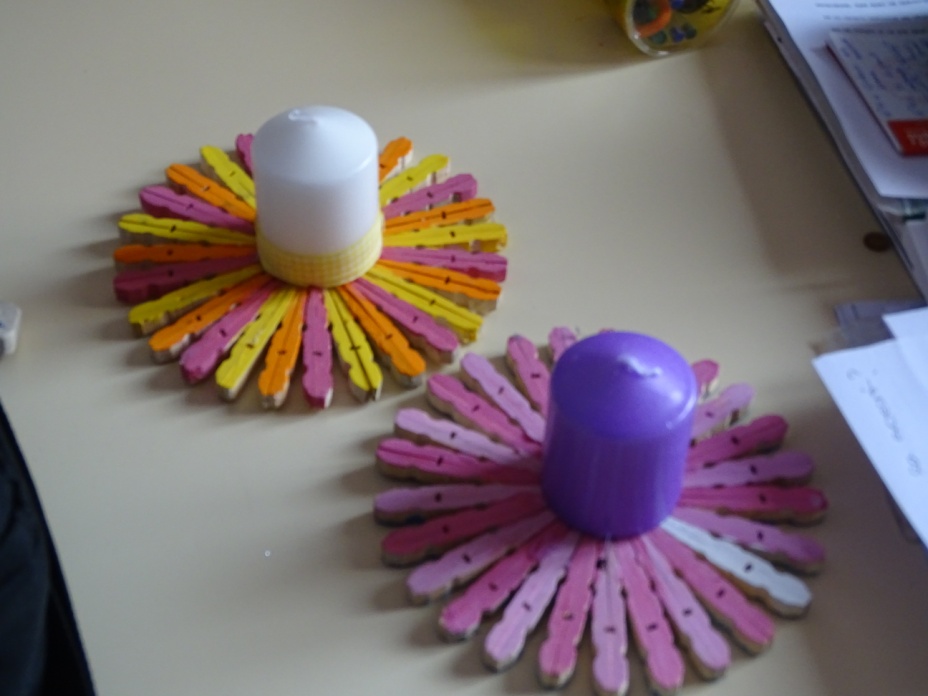 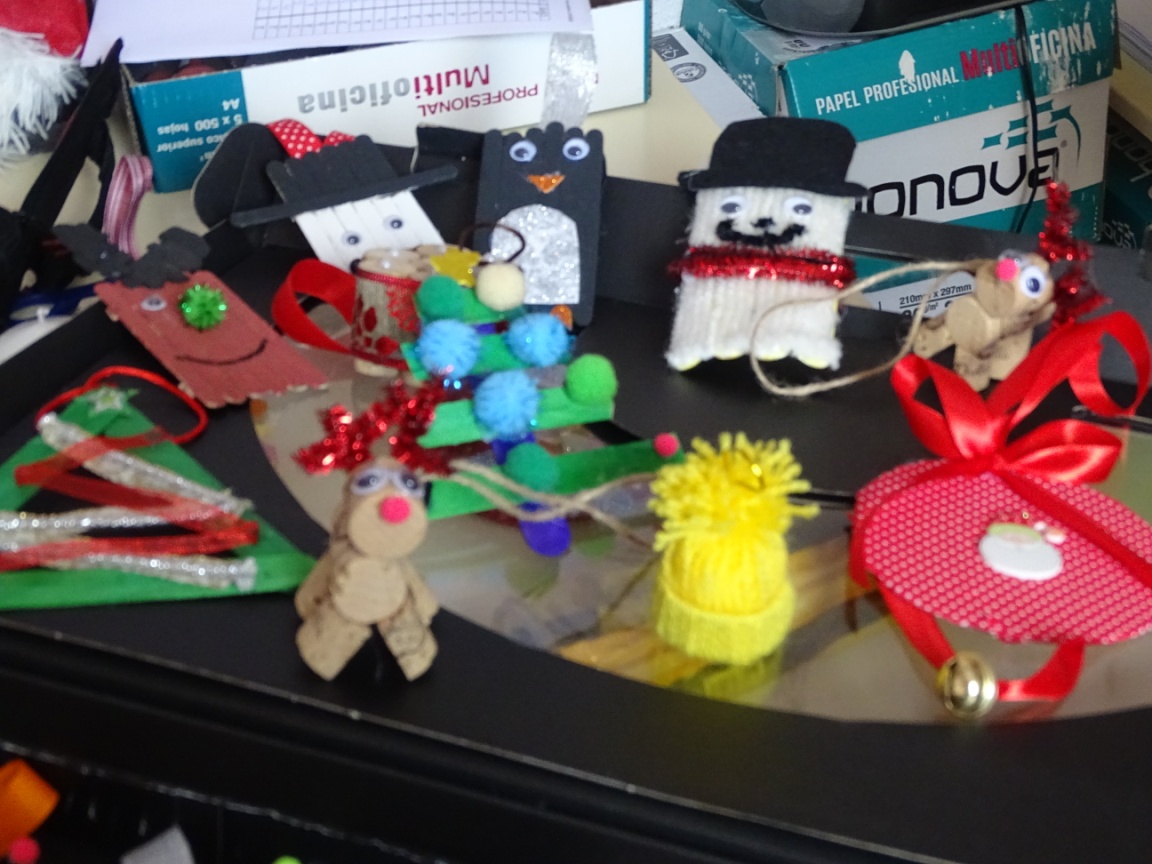 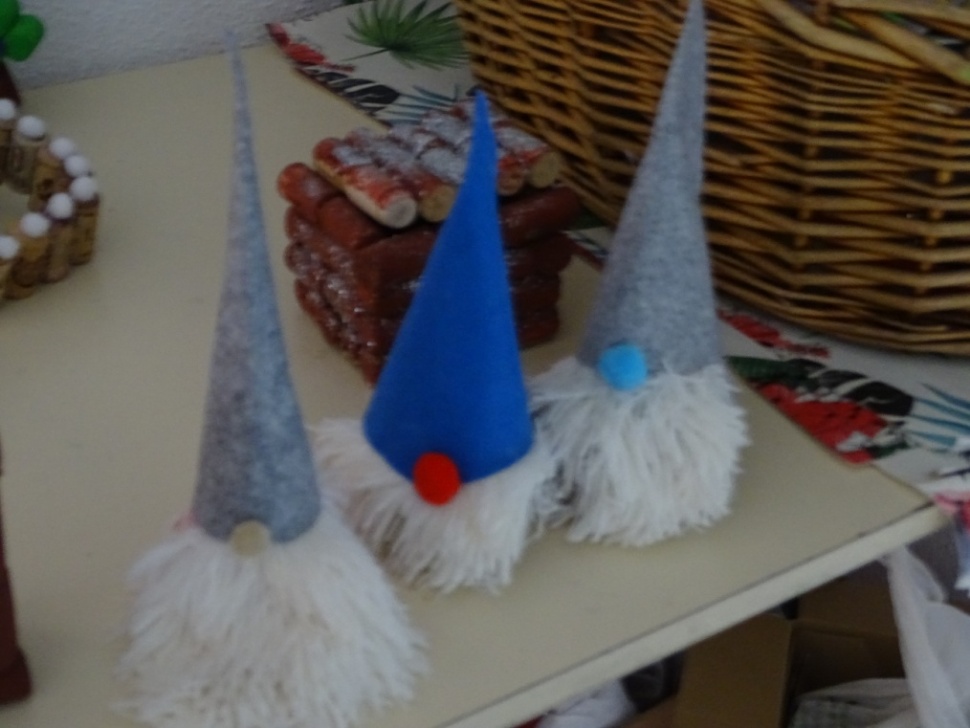 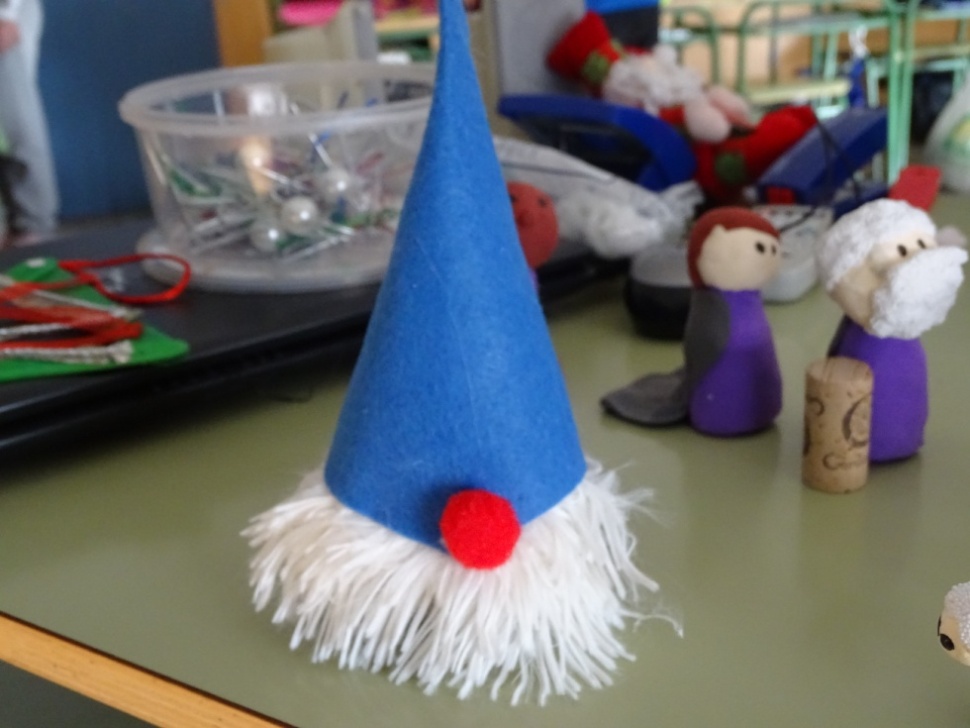 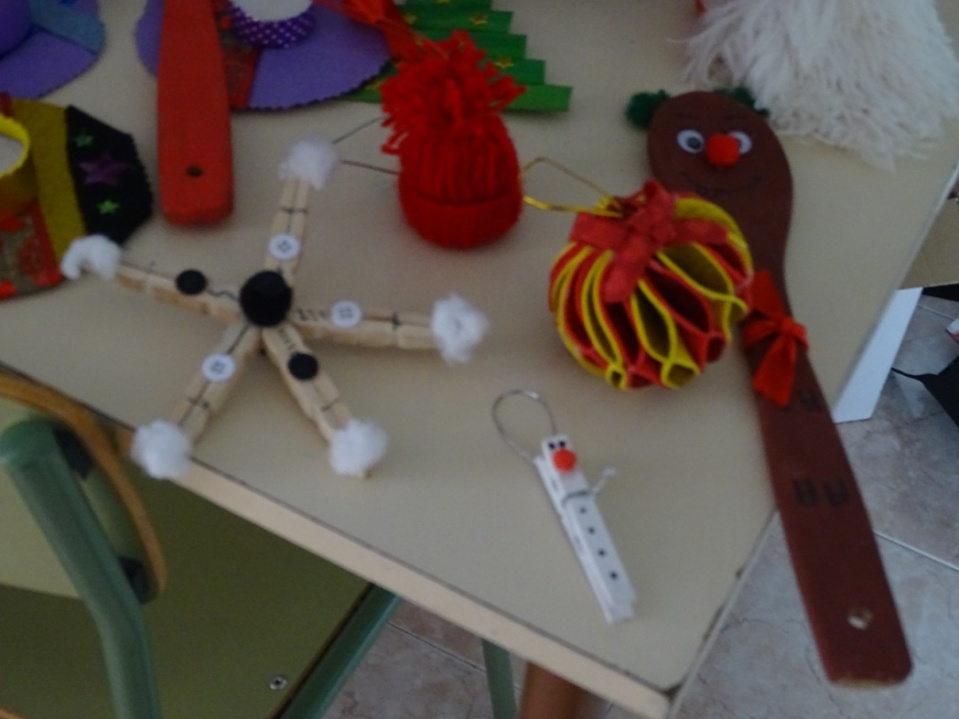 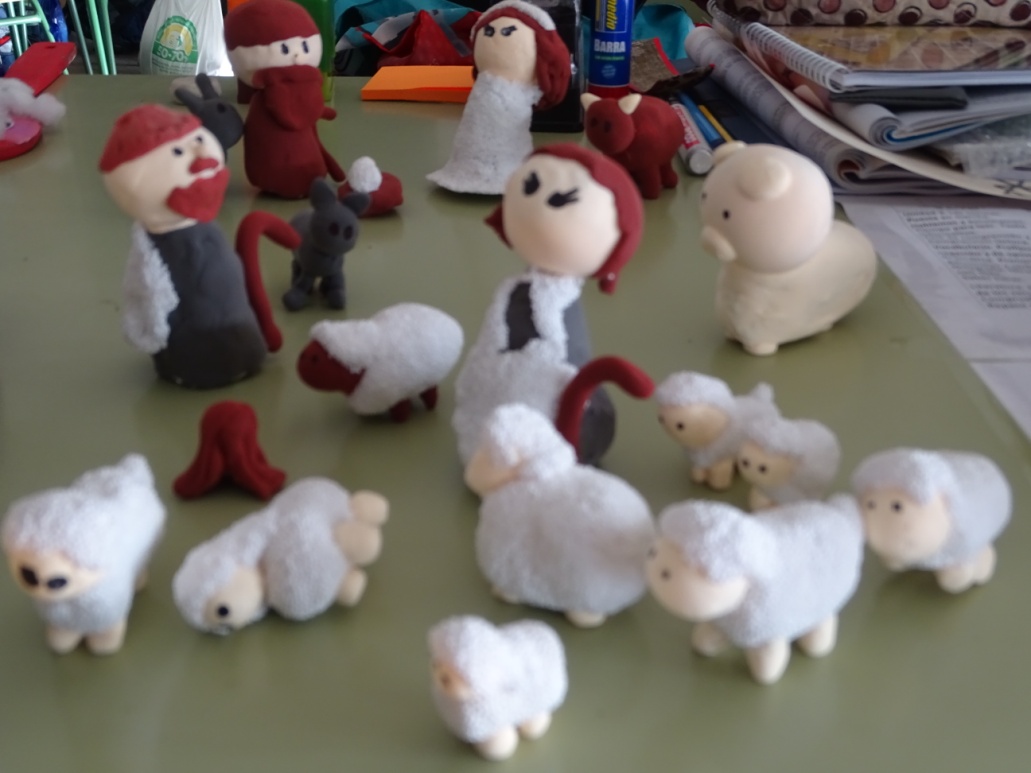 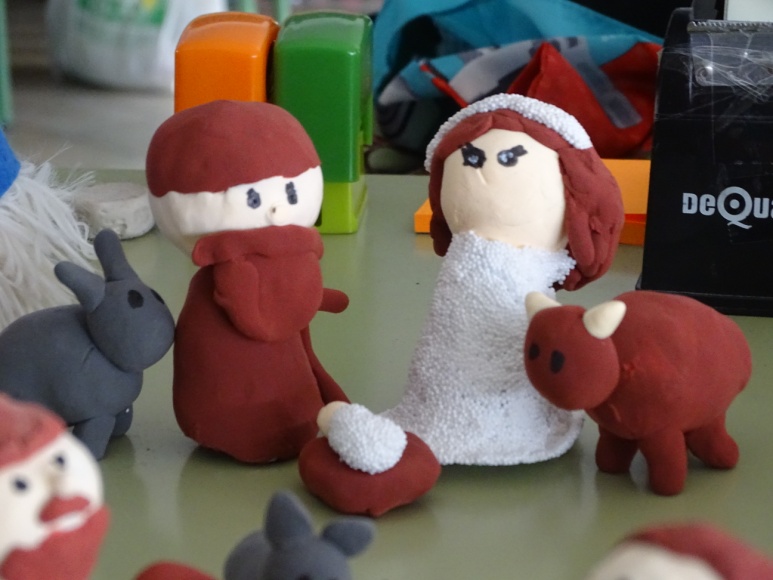 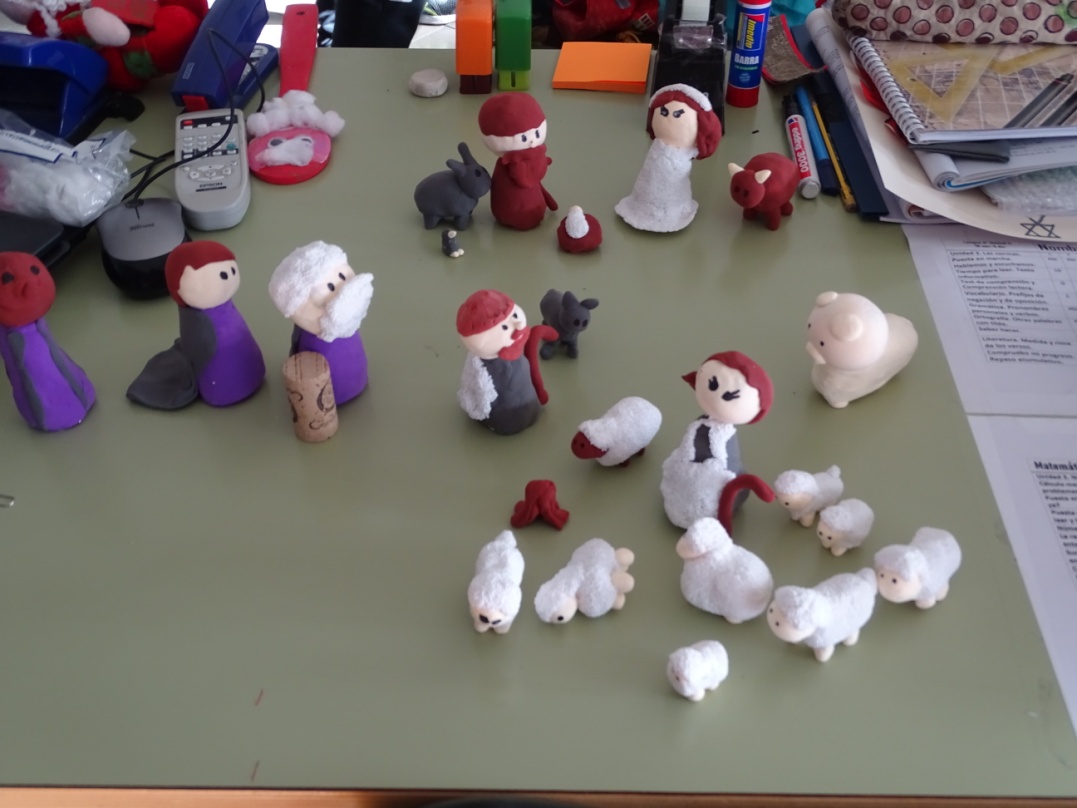 Como el objetivo de la venta es solidario, los alumnos también donan algo personal: libros, juegos, muñecos…
Y llega el momento:
Lo hemos anunciado con carteles a la puerta del colegio una semana antes.
Se escogen los vendedores por sorteo
Cada día venderán seis niños: dos del grupo A, dos del B y dos del C
Cada día, uno de los grupos colaborará en montar y desmontar el mercadillo
WEIHNACHTSMARKT
(MERCADILLO DE NAVIDAD)

DÍAS / TAGE: 	16.,17.,18. Dezember


HORARIO/ÖFFNUGSZEITEN:VON 13.45 BIS 14.15
                                          (DE 13.45 A 14.15)

LUGAR/ PLATZ:	VOR DER SCHULE (DELANTE DEL COLE)
En beneficio del Club Lions para su proyecto:
„Ningún Niño Sin Una Comida al Día“
Material hecho por los alumnos de 6º/ Materialien von den Schülern der 6. Klassen hergestellt
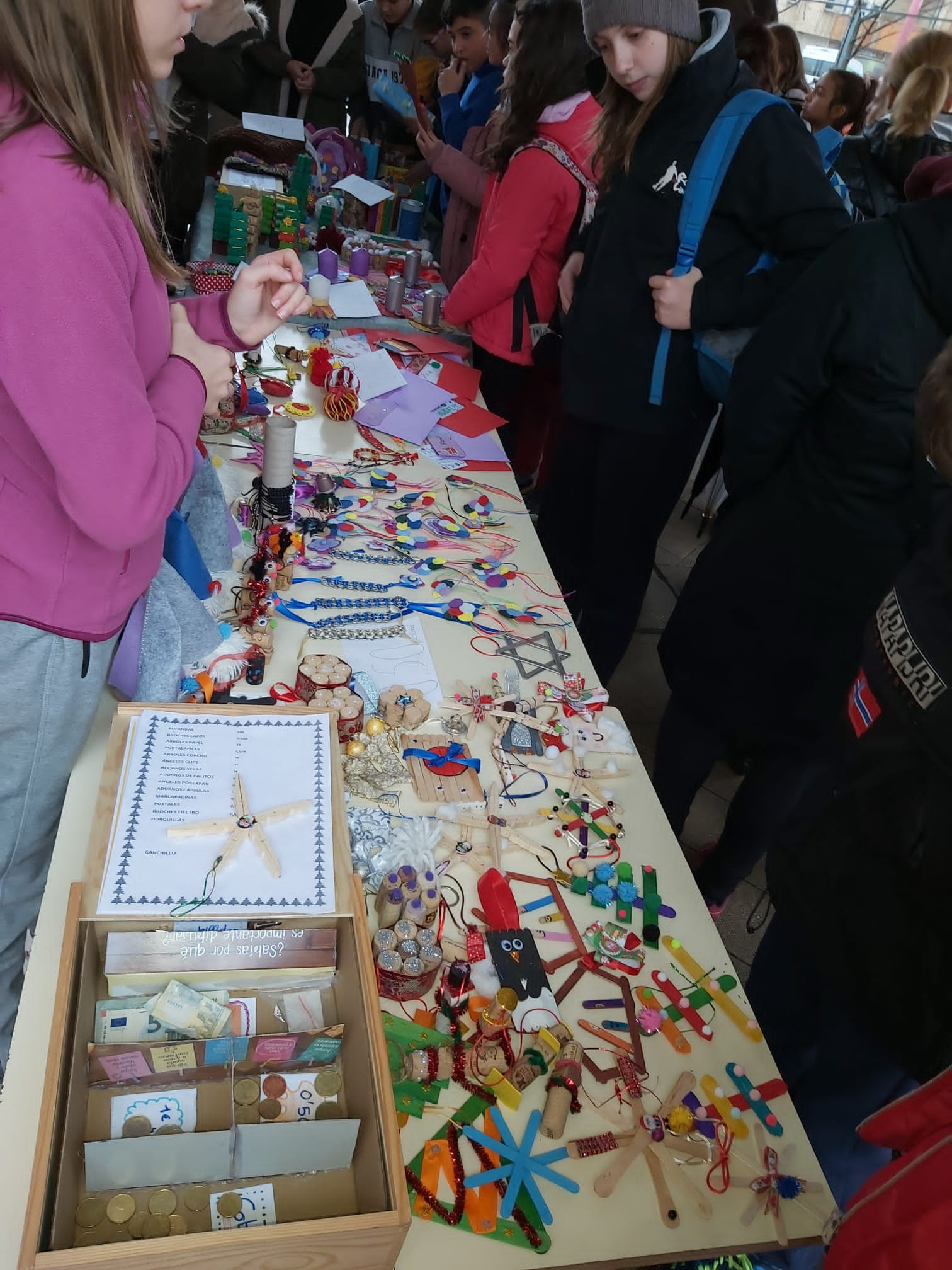 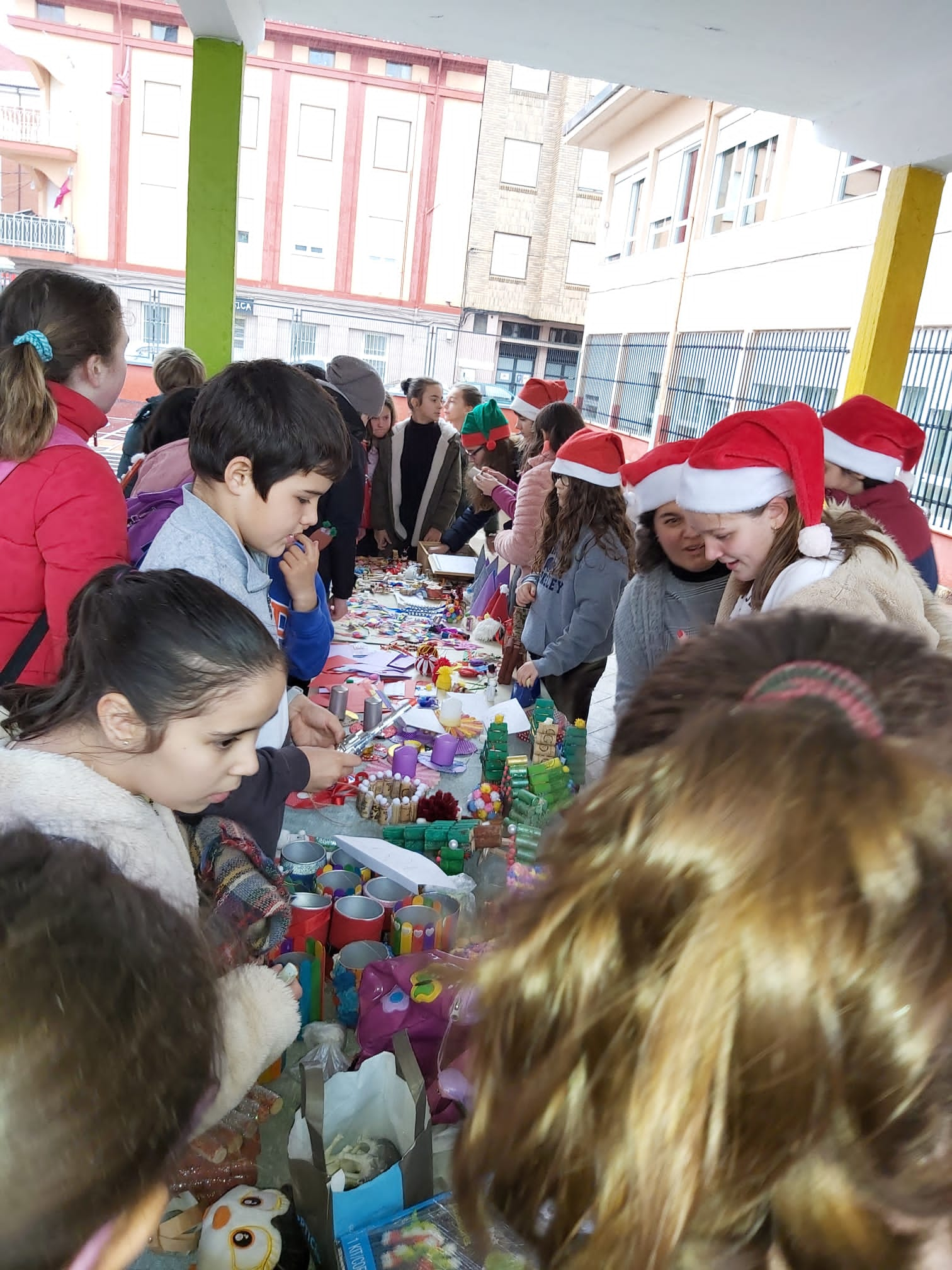 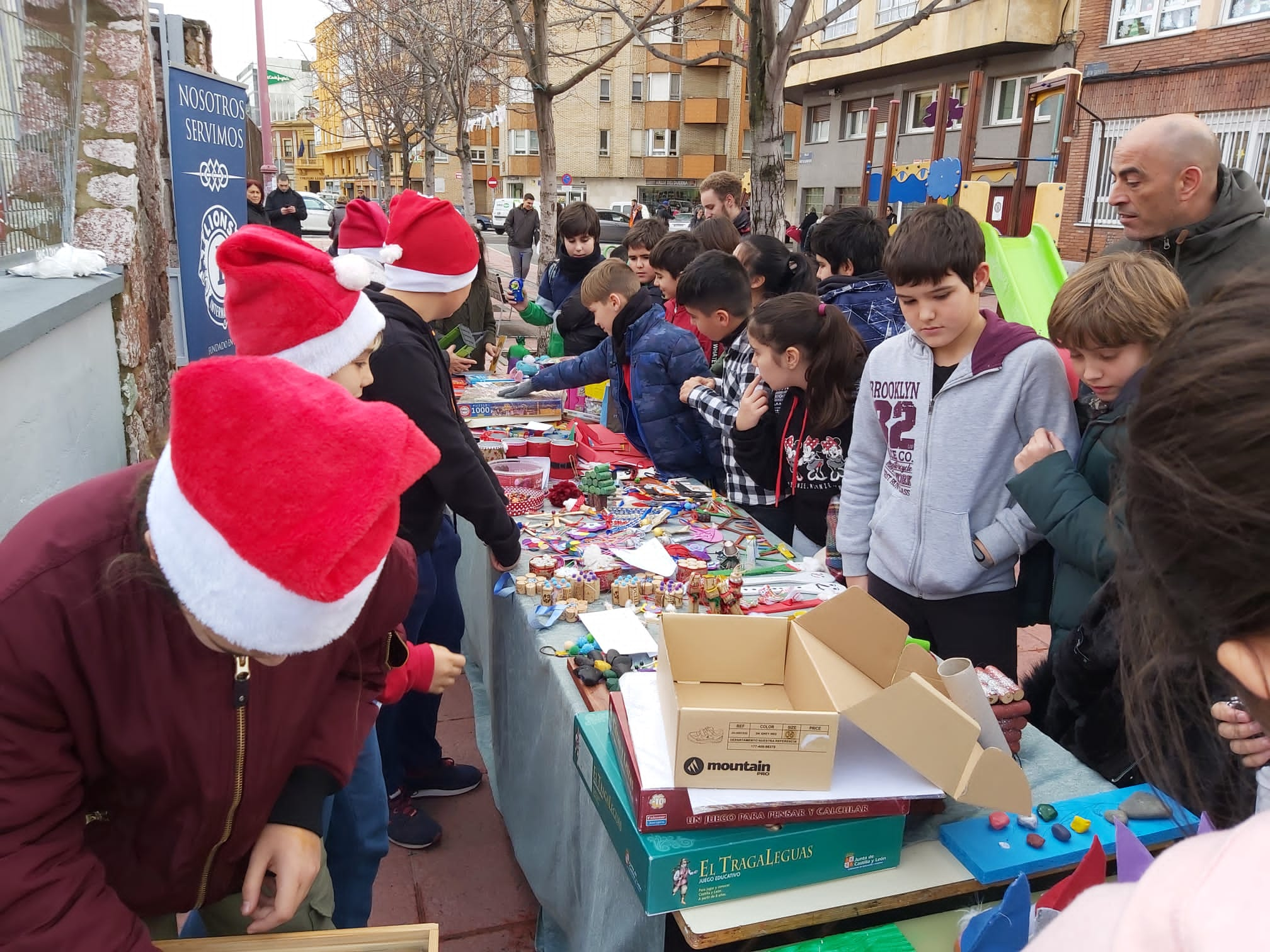 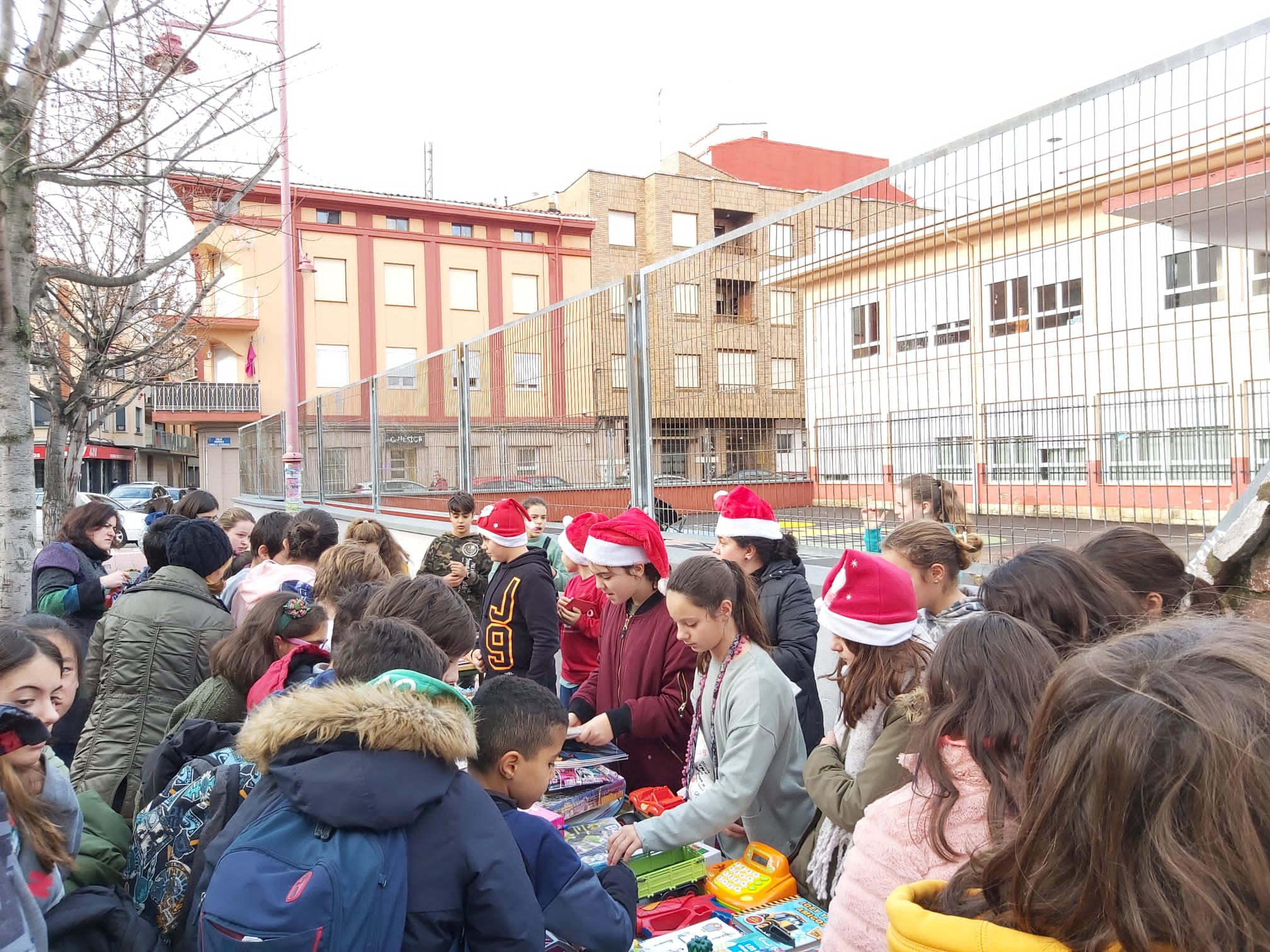 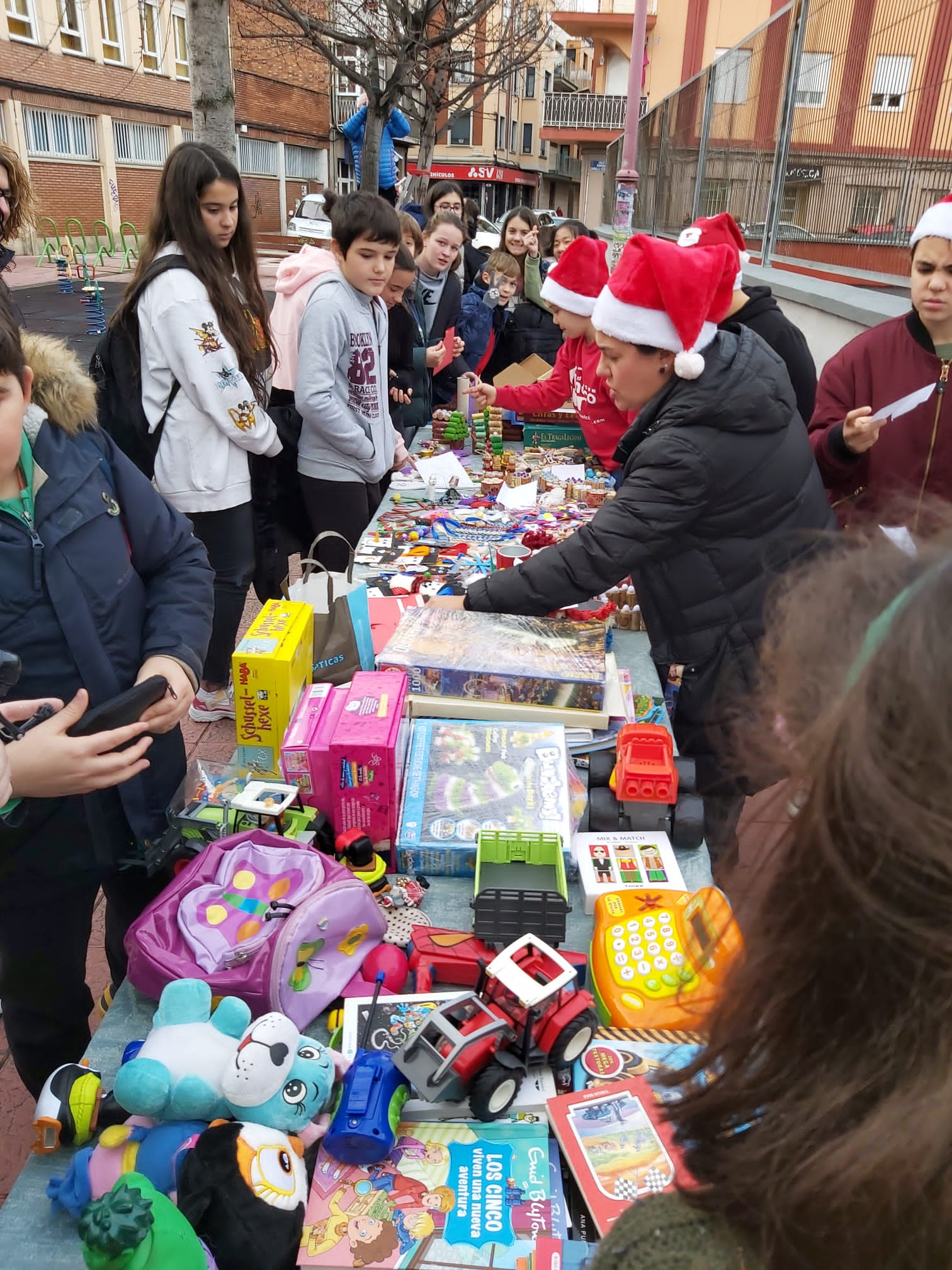 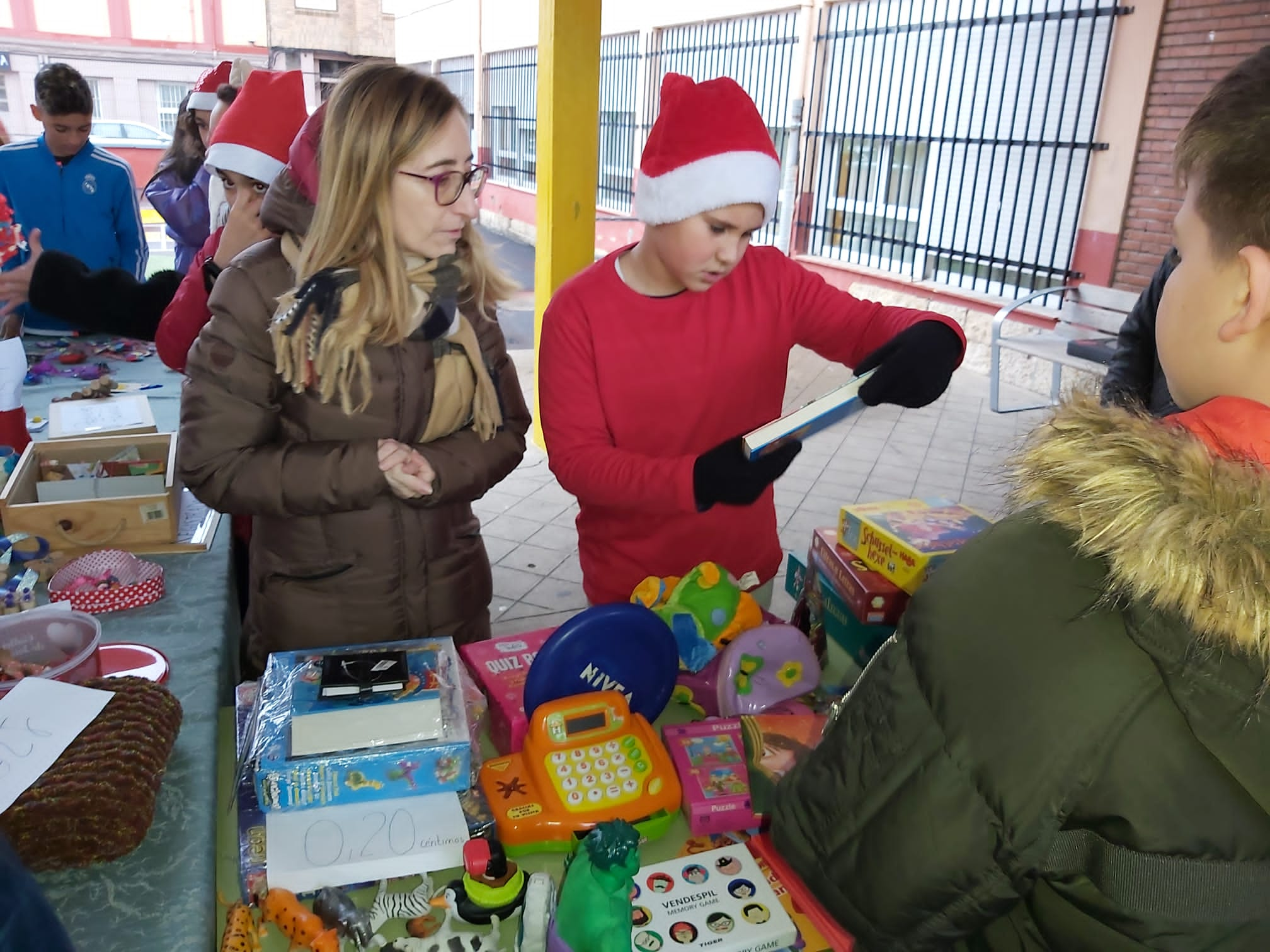 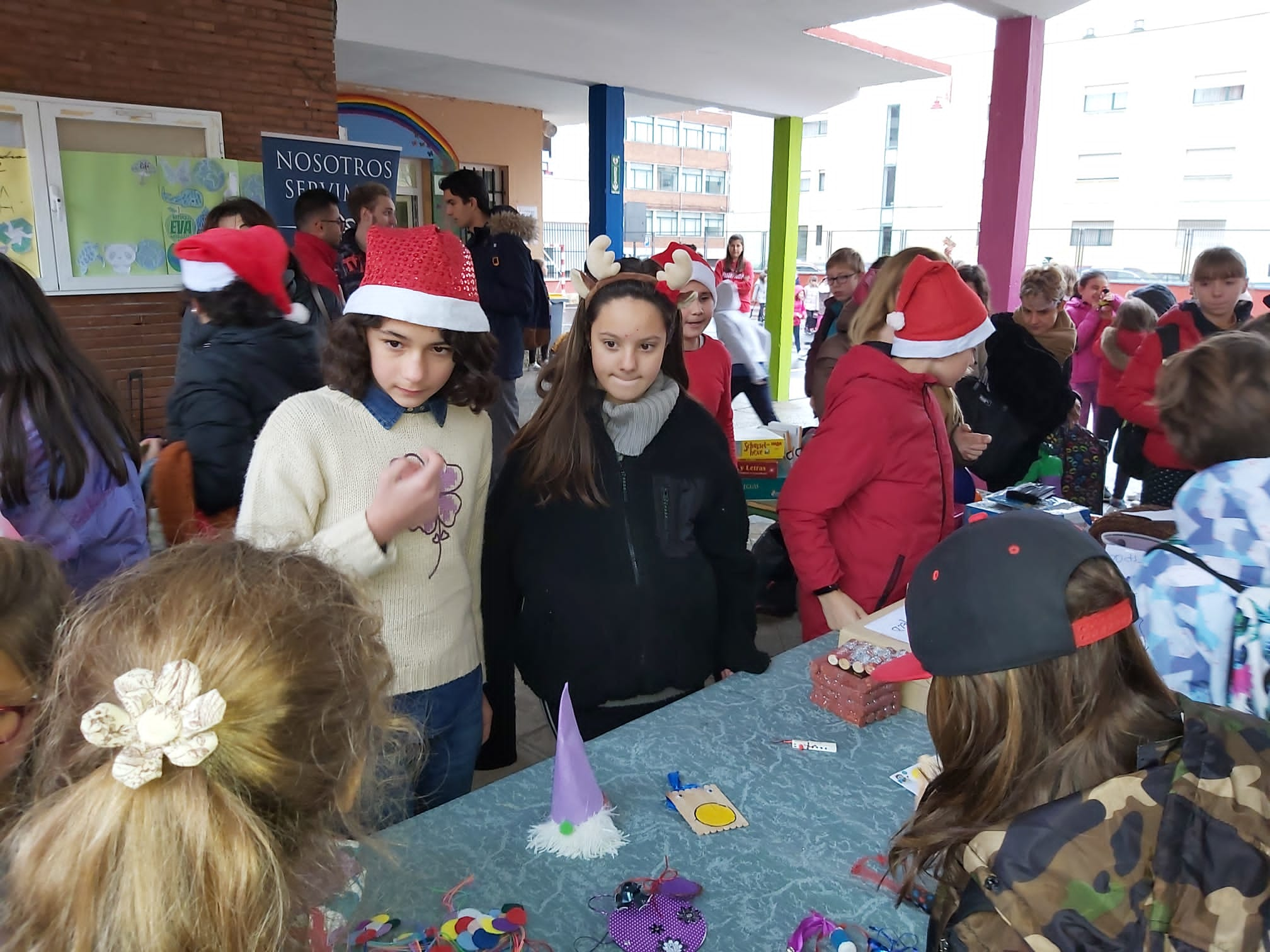 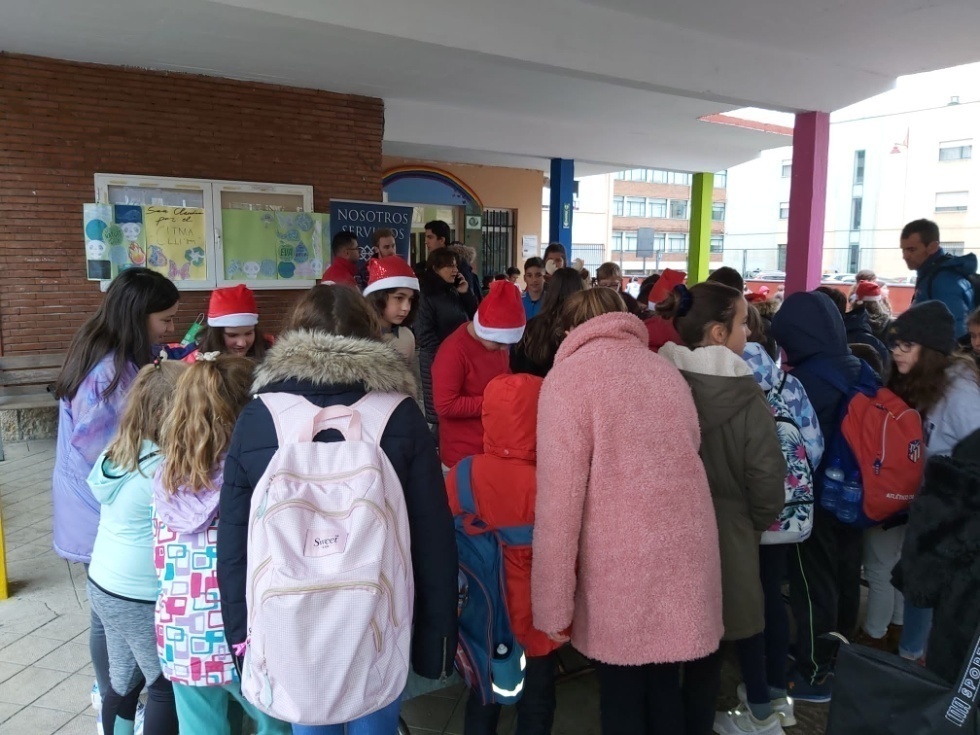 WEIHNACHTSMARKT

MONTAG/ LUNES:			141,20 €
DIENSTAG/ MARTES:		93,65 €
MITTWOCH/ MIÉRCOLES:	83,70 €

GESAMTSUMME/TOTAL:		318,55 
KOSTEN/ GASTOS:			120 €


WIR SPENDEN/DONAMOS 198 € (+42 DE LA CAJA COMÚN)= 240 €

¡GRACIAS A TODOS POR VUESTRA COLABORACIÓN!

FROHE WEIHNACHTEN!!/ ¡FELIZ NAVIDAD!
Los Lions nos enviaron una carta de agradecimiento
Y NUESTRO MERCADILLO SE HIZO ECO EN LA PRENSA:
https://www.leonoticias.com/leon/alumnos-ceip-claudio-20191218192921-nt.html
https://www.diariodeleon.es/articulo/sociedad/mercadillo-favor-lions-internacional/201912200233521969433.html
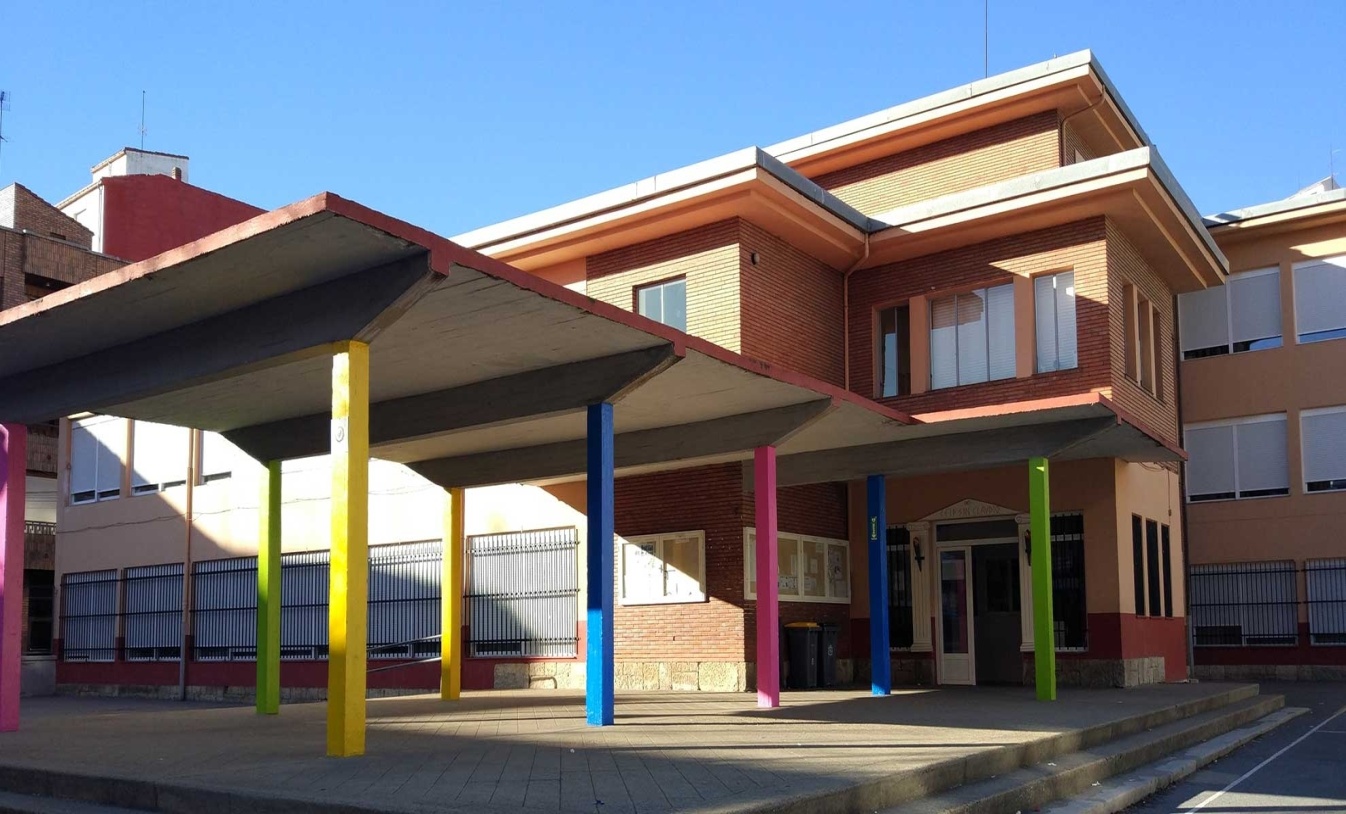 Seguiremos trabajando…
 ¡porque merece la pena!
VIELEN DANK!!